Художественно-эстетическое развитие. Конструирование из бумаги.«Голубь мира»
Предлагаю детям сделать голубей из бумаги.
Материал: белая бумага или голубая.
Но перед началом работы предлагаю.
Пальчиковая гимнастика:
Занятие рассчитано на
20 мин.
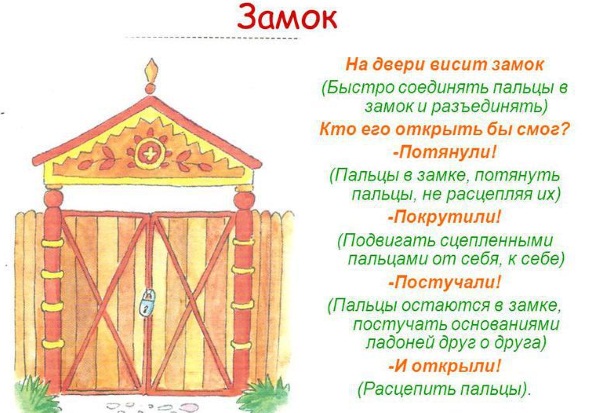 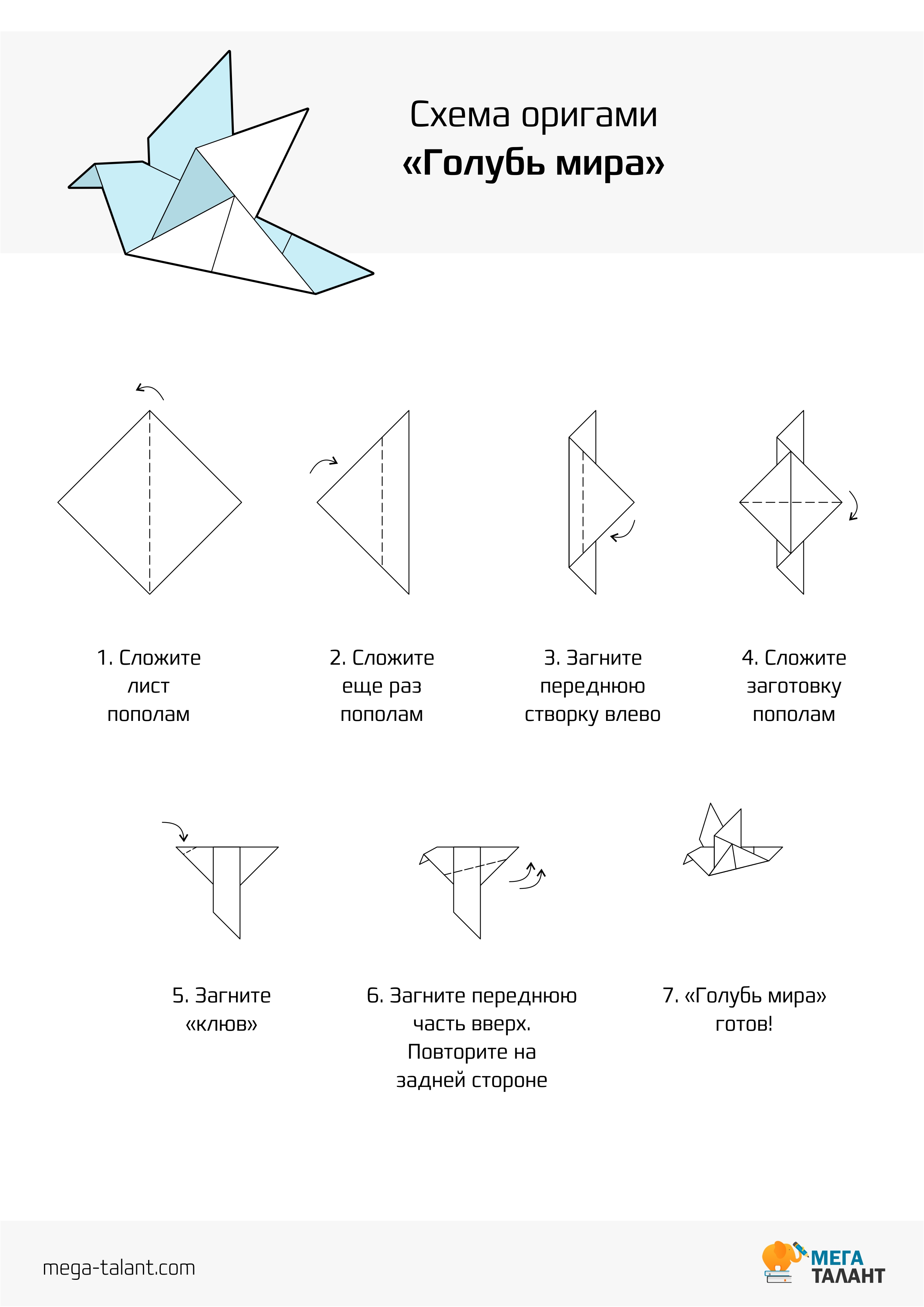 Физминутка:
Руки кверху поднимаем,
А потом их опускаем,
А потом к себе прижмём,
А потом их разведём,
А потом быстрей, быстрей,
Хлопай, хлопай веселей.

Желаем успехов!